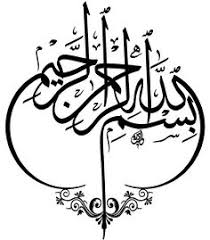 آموزش های فنی و حرفه ای باید توسعه یابد.
مقام معظم رهبری.
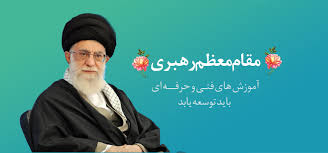 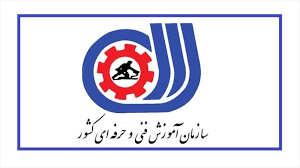 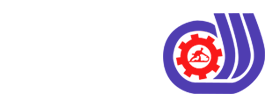 مرکز آموزش دو منظوره فنی و حرفه ای بروجن
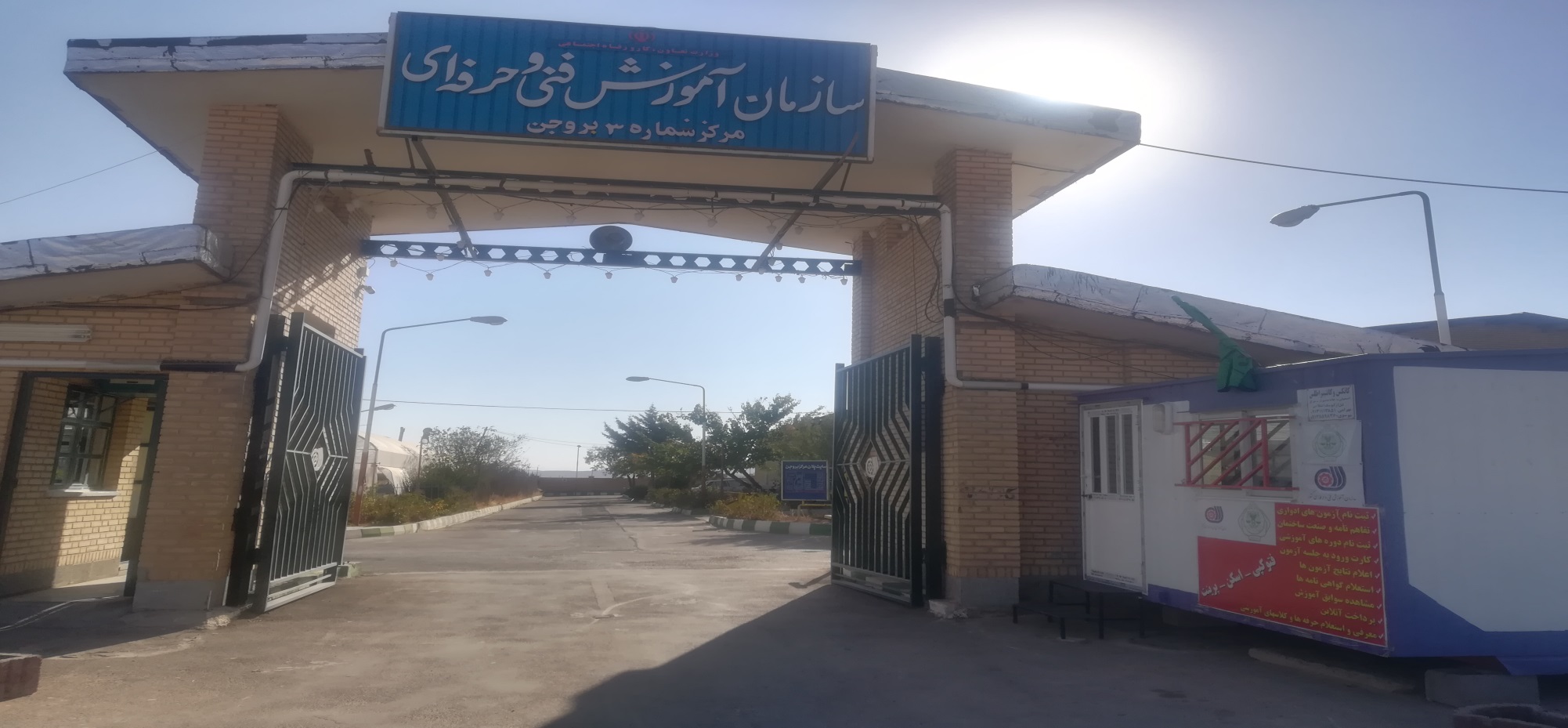 اطلاعات کلی مرکز
مرکز آموزش فنی و حرفه ای شهرستان بروجن در سال 1376 با 8 رشته آموزشی فعالیت خود را شروع کرد و افتتاح آن در سال 1378صورت گرفت واکنون بالغ بر 15 کارگاه ثابت وبیش از 50رشته مهارتی فعال را دارا می باشد.
موقعیت جغرافیایی مرکز این مرکز دومین مرکز استان و در 3 کیلومتری جاده صادقیه با مساحت 21000متر مربع وبا زیر بنای 4500متر مربع واقع گردیده است .
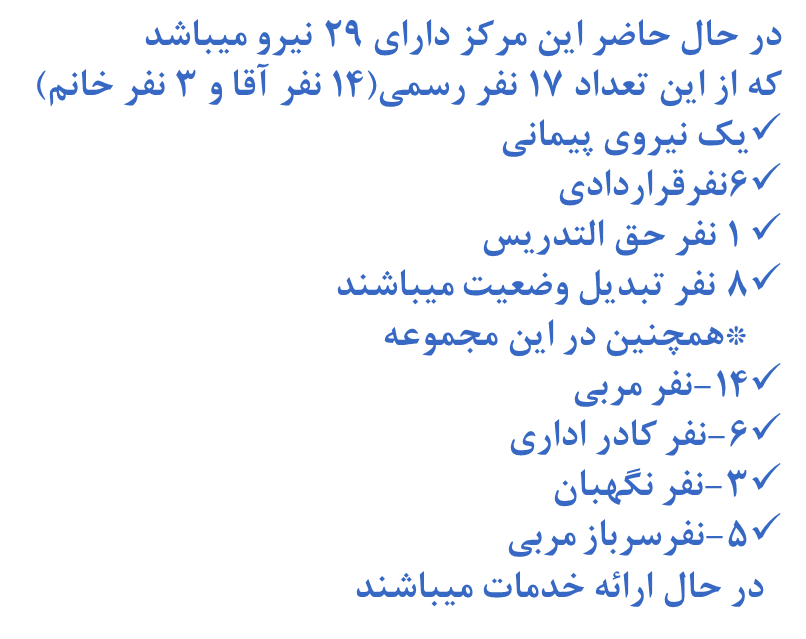 با تشکر از توجه شما کارشناس مشاوره و هدایت شغلی مرکز مهدی لایقی
پایان